確　率(６／９)硬貨を２枚、３枚投げるときの確率
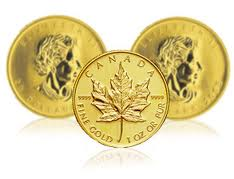 10円硬貨2枚を同時に投げるとき、１枚は表で１枚は裏になる確率を求めなさい。
裏
表
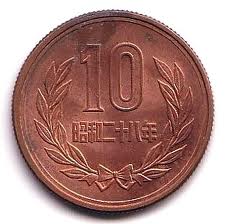 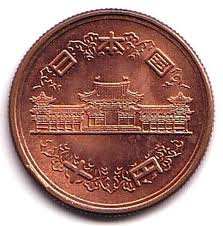 10円硬貨2枚を同時に投げるとき、すべての出方の場合は？
B
A
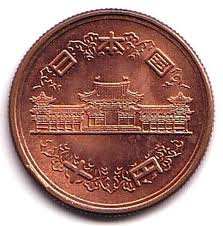 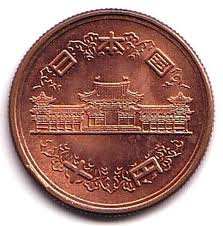 表
表
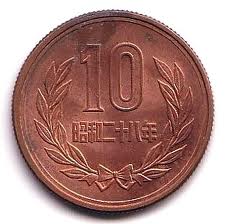 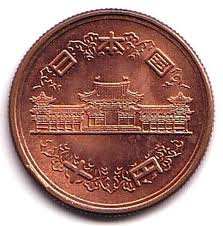 表
裏
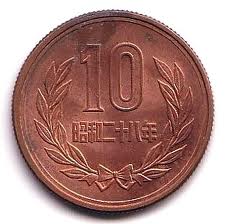 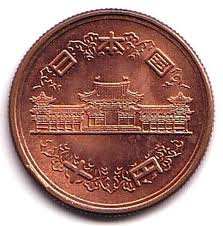 表
裏
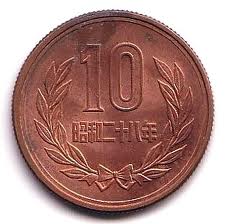 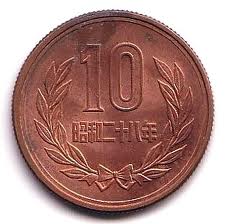 裏
裏
表を○、裏を×として、樹形図で表すと…
A
B
○
○
×
４通り
○
×
×
１枚が表で１枚が裏
になる場合は…
２通り
２枚を同時に投げるとき、２枚とも表になる確率を求めなさい。
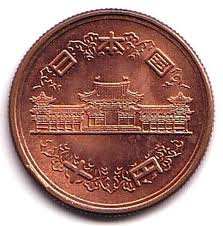 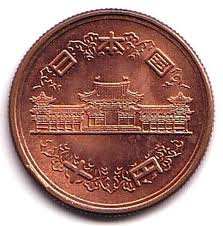 ３枚を同時に投げるとき、少なくとも２枚は表になる確率を求めなさい。
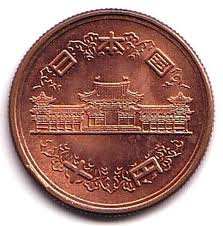 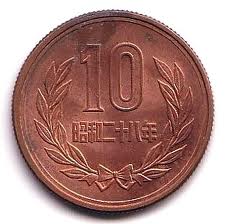 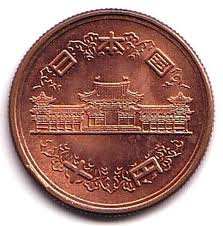 ３枚の硬貨をA,B.Cとすると、すべての出方の場合は
８通り
C
A
B
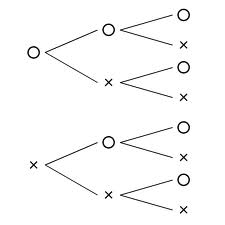 ４通り
教科書の練習問題をする。